Huby s plodnicou
Porozmýšľaj a odpovedz
Aký je rozdiel medzi rastlinami a hubami? 
Kde rastú huby? 
Aký majú význam pre prírodu a živočíchy?
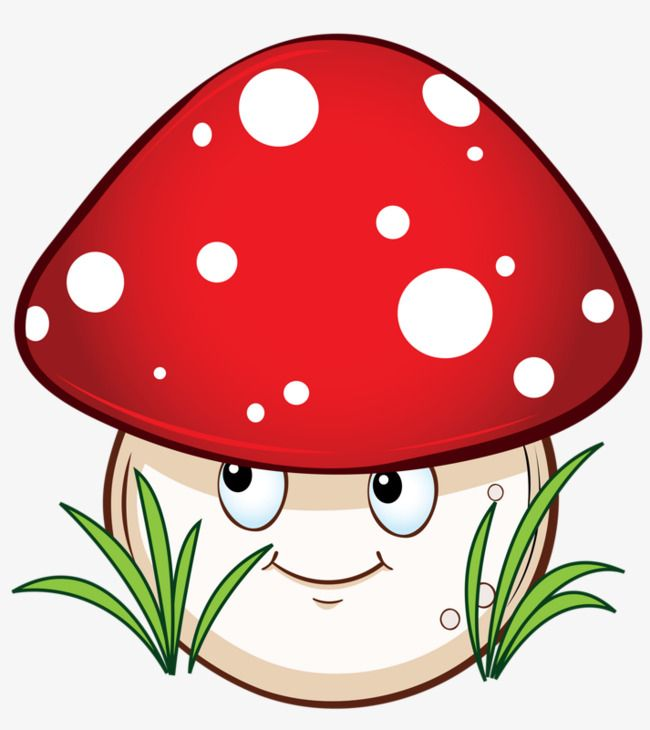 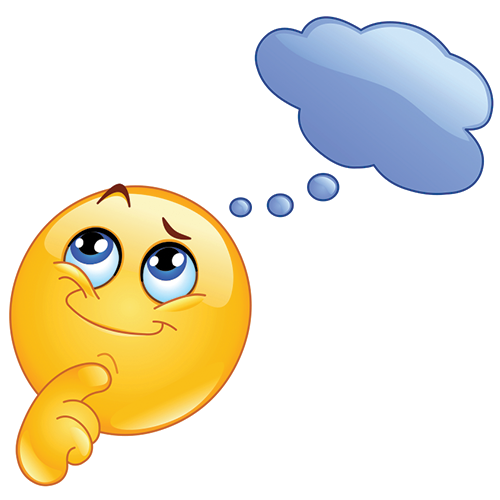 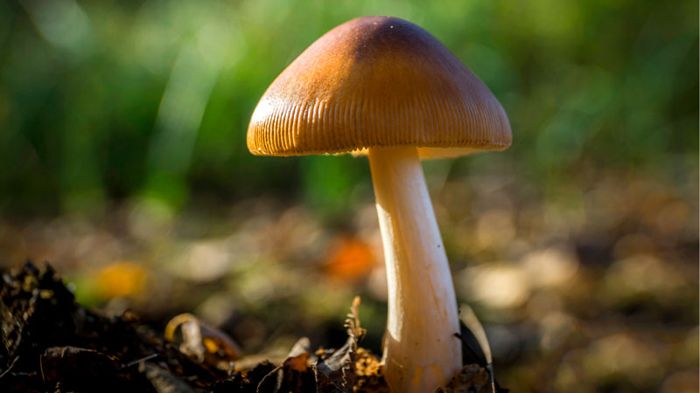 Huby
neobsahujú chlorofyl, 
potrebujú veľa vody, 
výživa rozkladom organických látok, 
rozmnožovanie výtrusmi
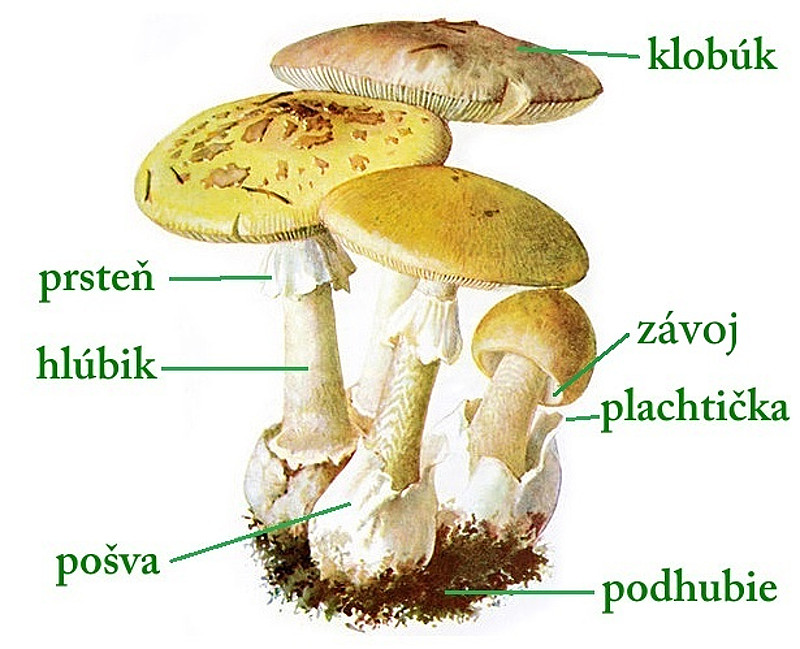 Stavba
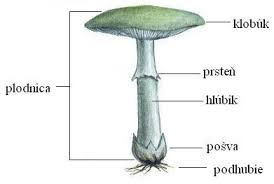 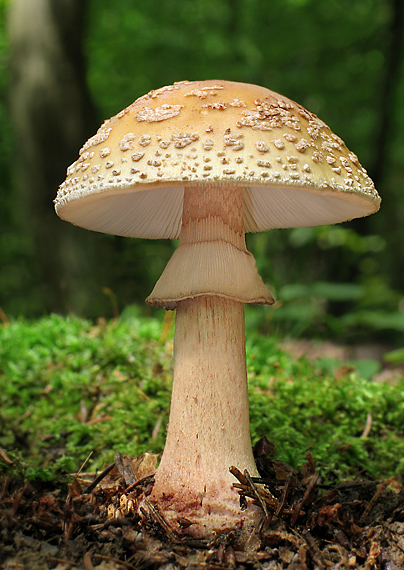 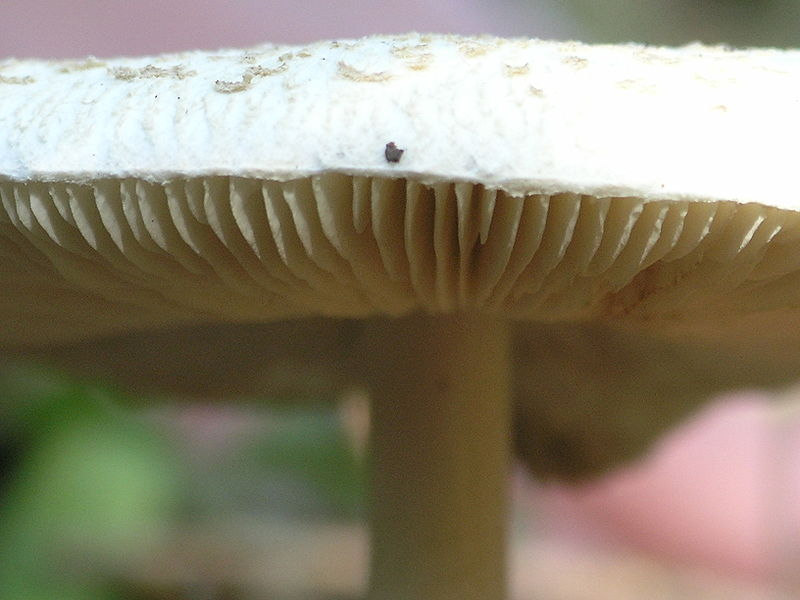 Plodnica
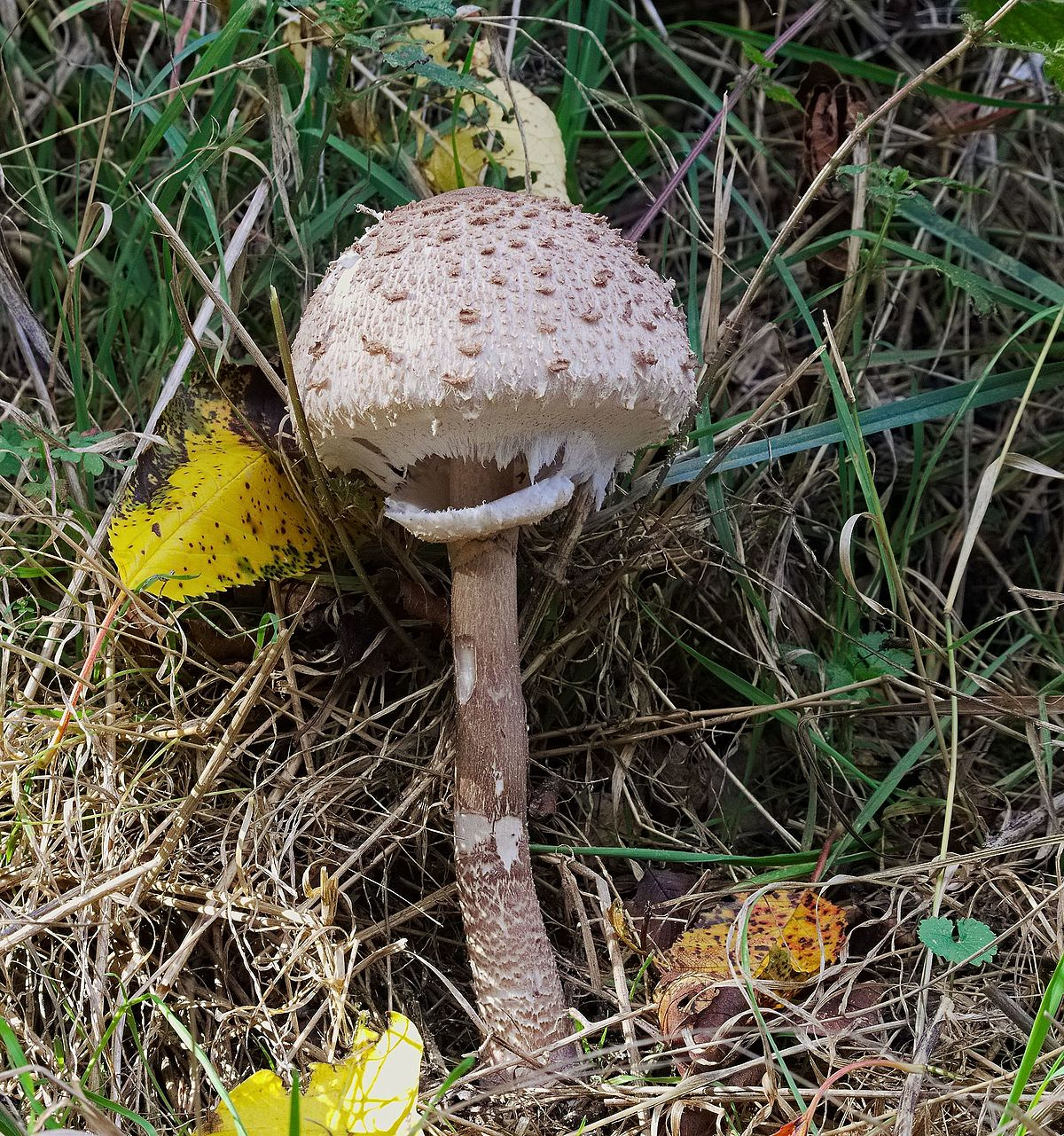 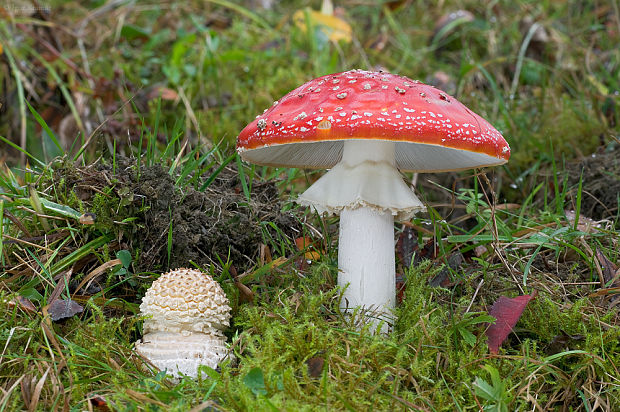 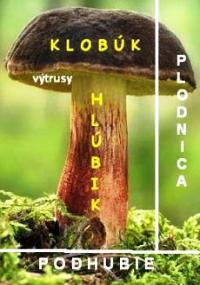 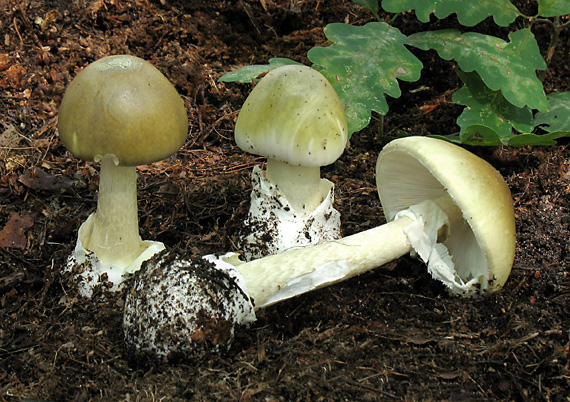 Nadzemná časť 
Sú v nej uložené výtrusy 
Skladá sa z: 
Klobúk – lupene / rúrky
Hlúbik - spája podhubie a klobúk
Závoj (niektoré)
Prsteň (niektoré) – pozostatok závoja 
Plachtička (niektoré) – zakrýva mladú hubu 
Pošva (niektoré) – pozostatok plachtičky
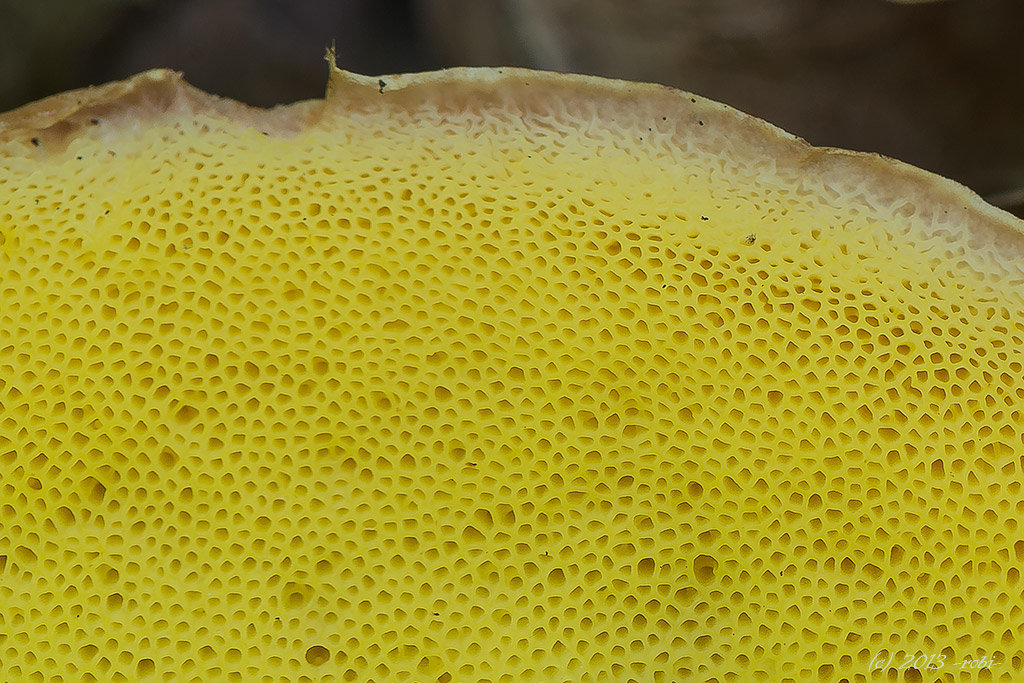 Podhubie
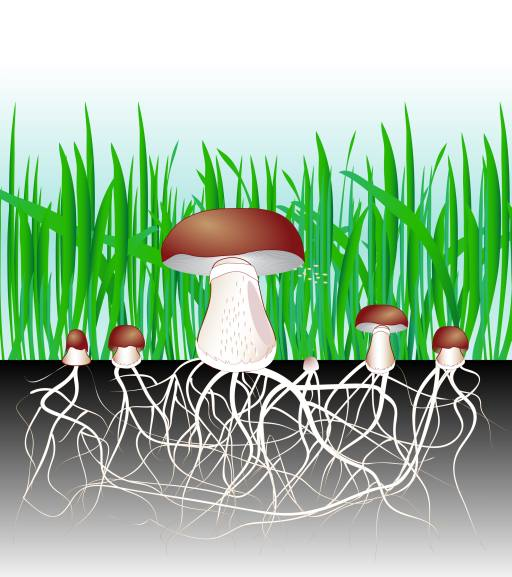 Podzemná časť
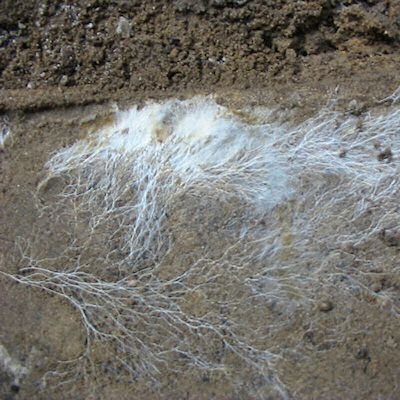 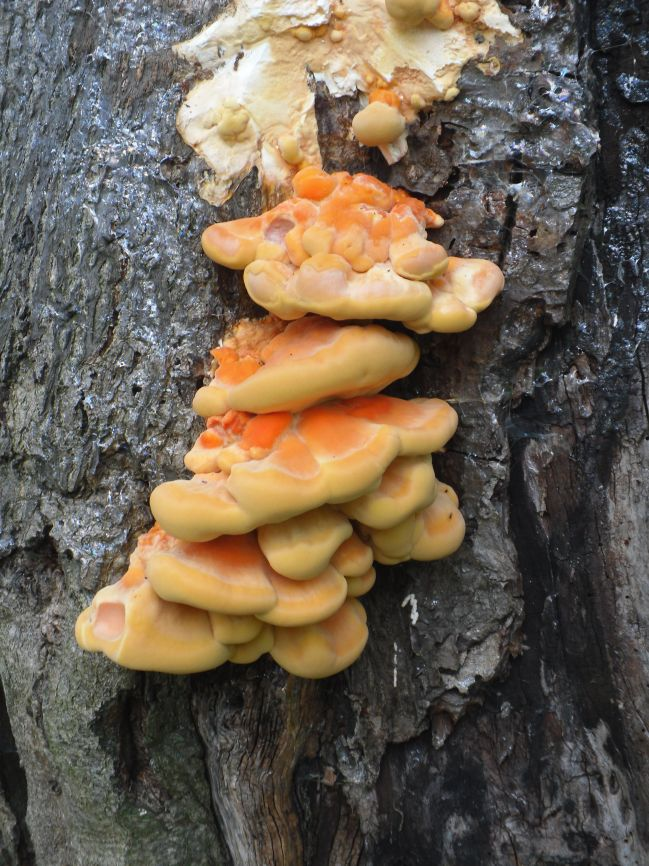 Huby podľa spôsobu výživy
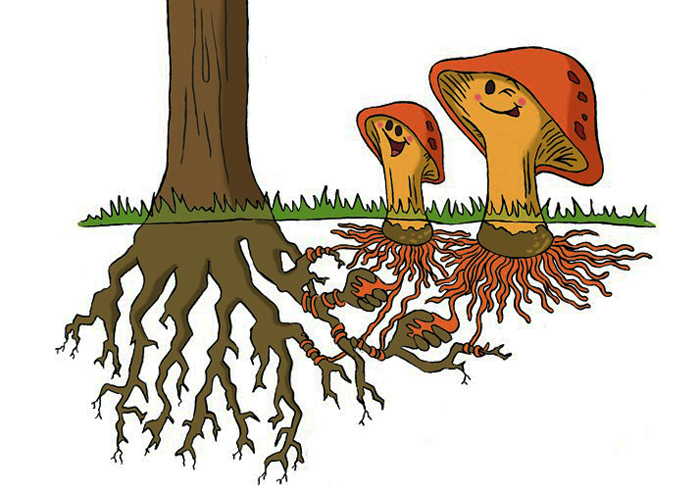 saprofytické – vyživujú sa rozkladom organických látok 
parazitické – odoberajú zo živých organizmov organické látky, čím ich oslabujú 
symbiotické – mykoríza = spolunažívajú so stromami, pomáhajú stromom prijímať vodu a zo stromov získavajú organické látky (breza – kozák brezový).
Jedlé huby
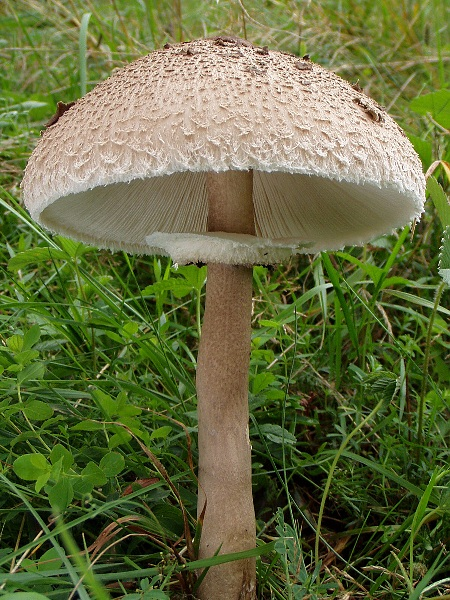 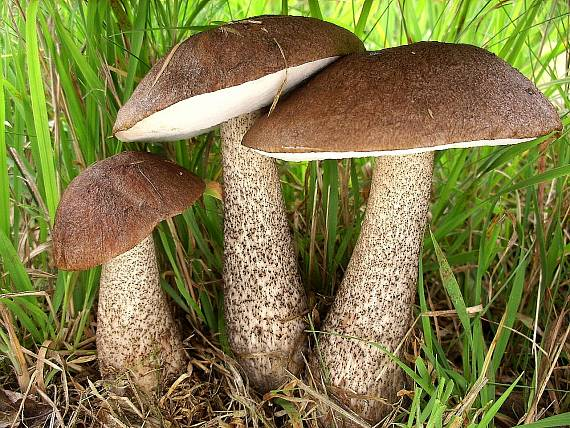 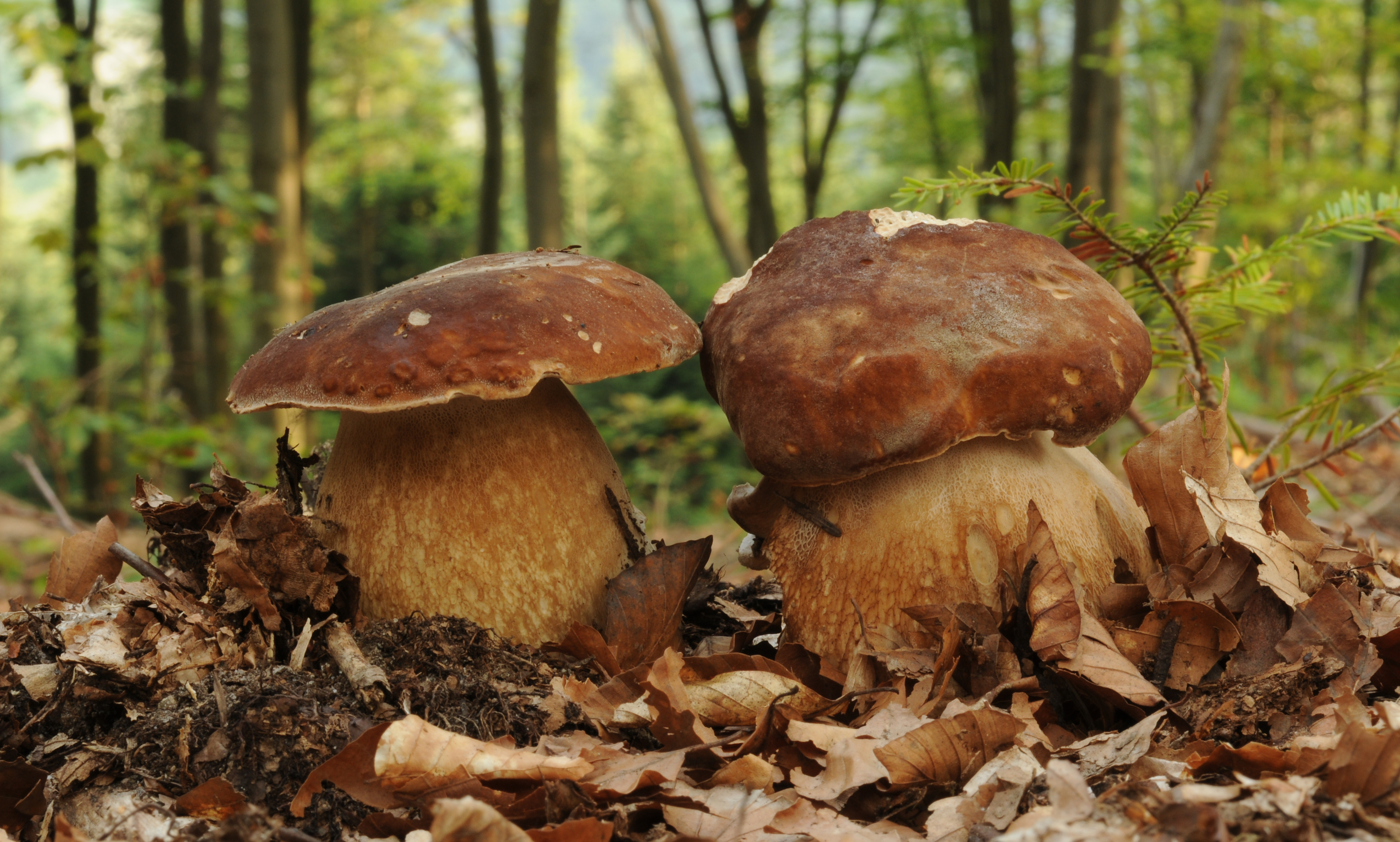 Hríb dubový
Kozák brezový
Bedľa vysoká
Nejedlé huby
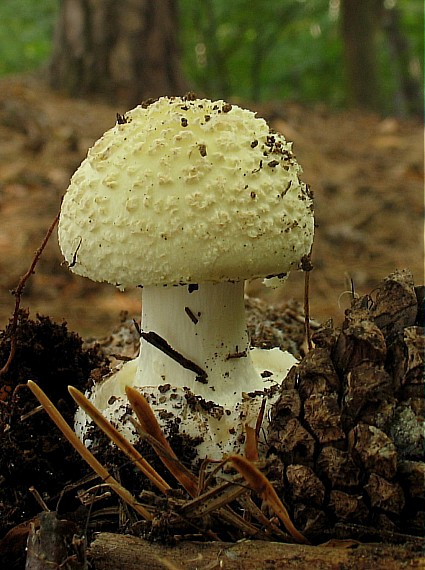 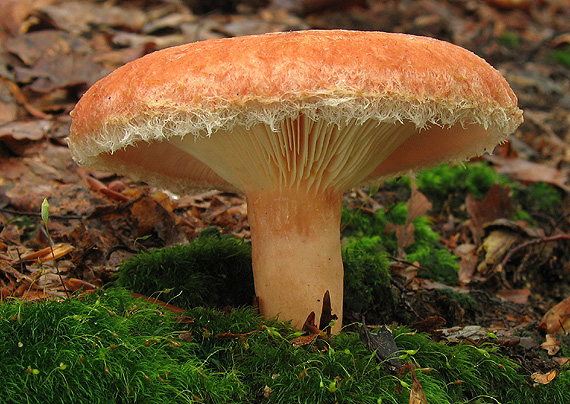 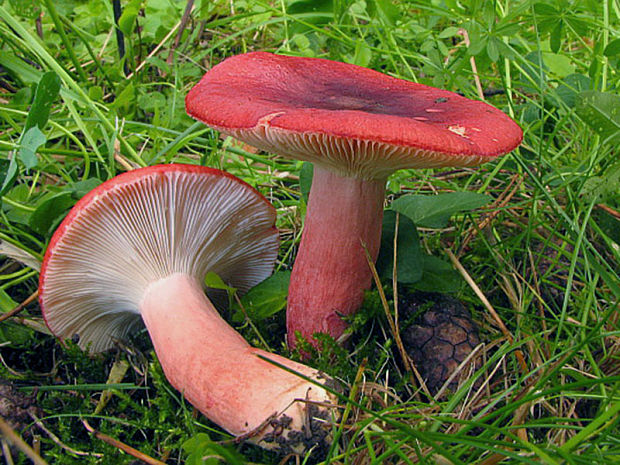 Plávka krvavá
Rýdzik kravský
Muchotrávka citrónovožltá
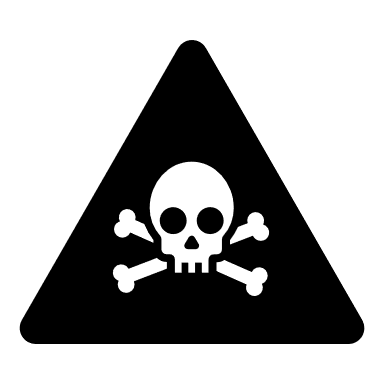 Jedovaté huby
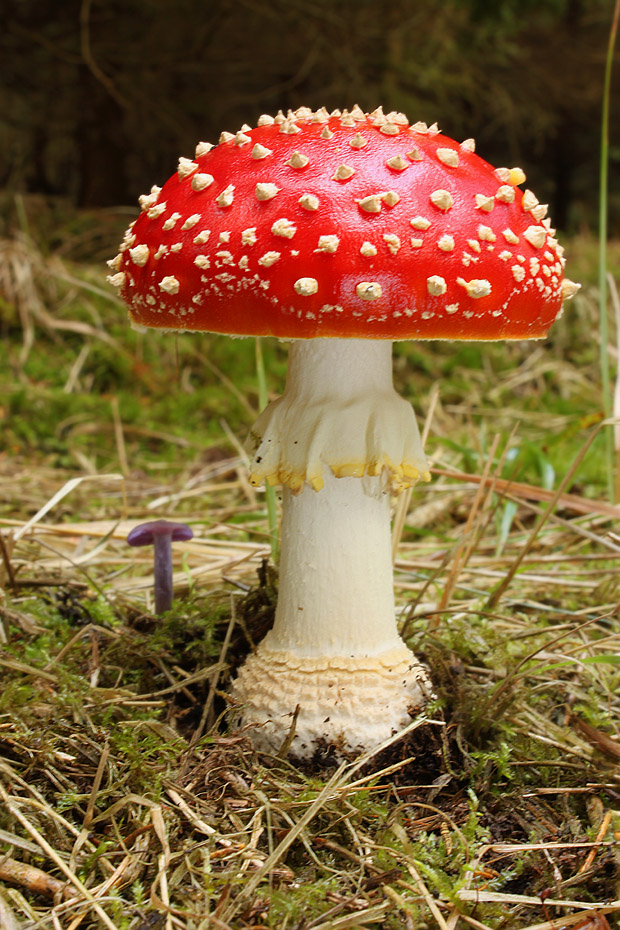 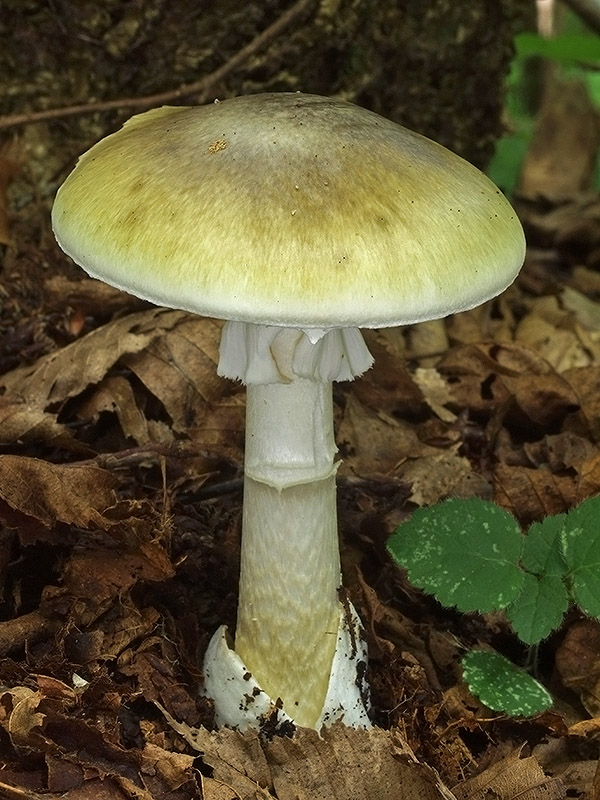 Muchotrávka zelená
Hodvábnica veľká
Muchotrávka červená
Význam húb
rozkladajú odumreté telá organizmov (reducenty), 
potrava pre živočíchy, 
spolu s riasami tvoria lišajníky
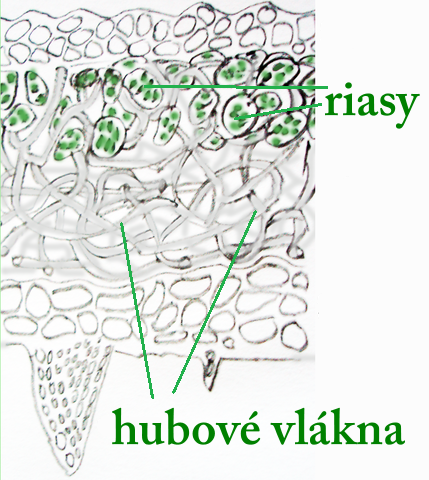 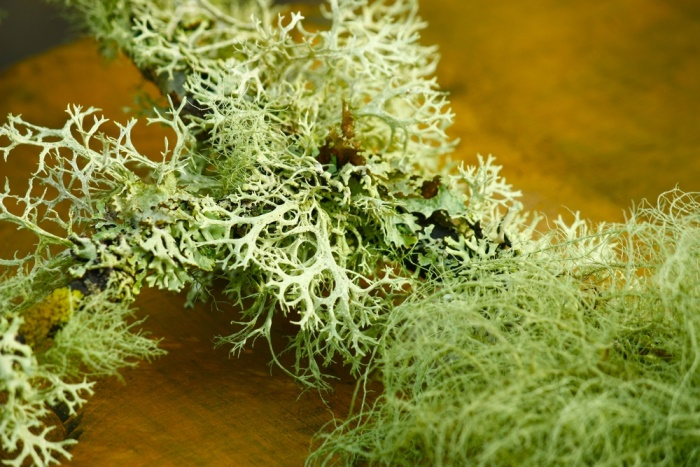 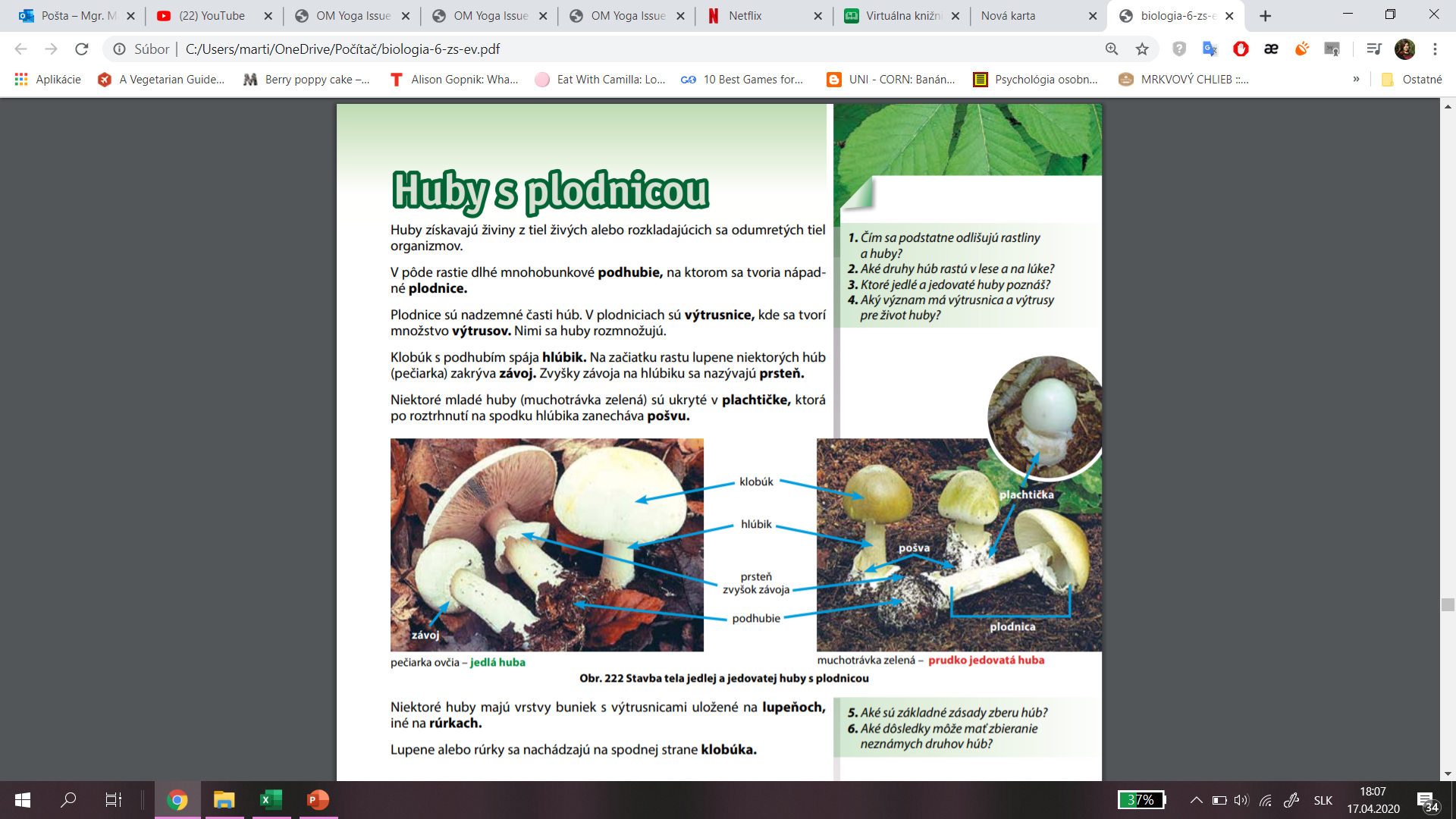 Rastliny si vytvárajú potravu samé (fotosyntéza), huby musia rozkladať odumreté telá organizmov 
Pečiarka ovčia, bedľa vysoká, hríb dubový 
Jedlé: bedľa vysoká, suchohríb modrajúci, hríb dubový. Jedovaté: muchotrávka zelená, červená tigrovaná 
Rozmnožuje sa pomocou nich 
Nepoškodiť podhubie 
Otravu človeka
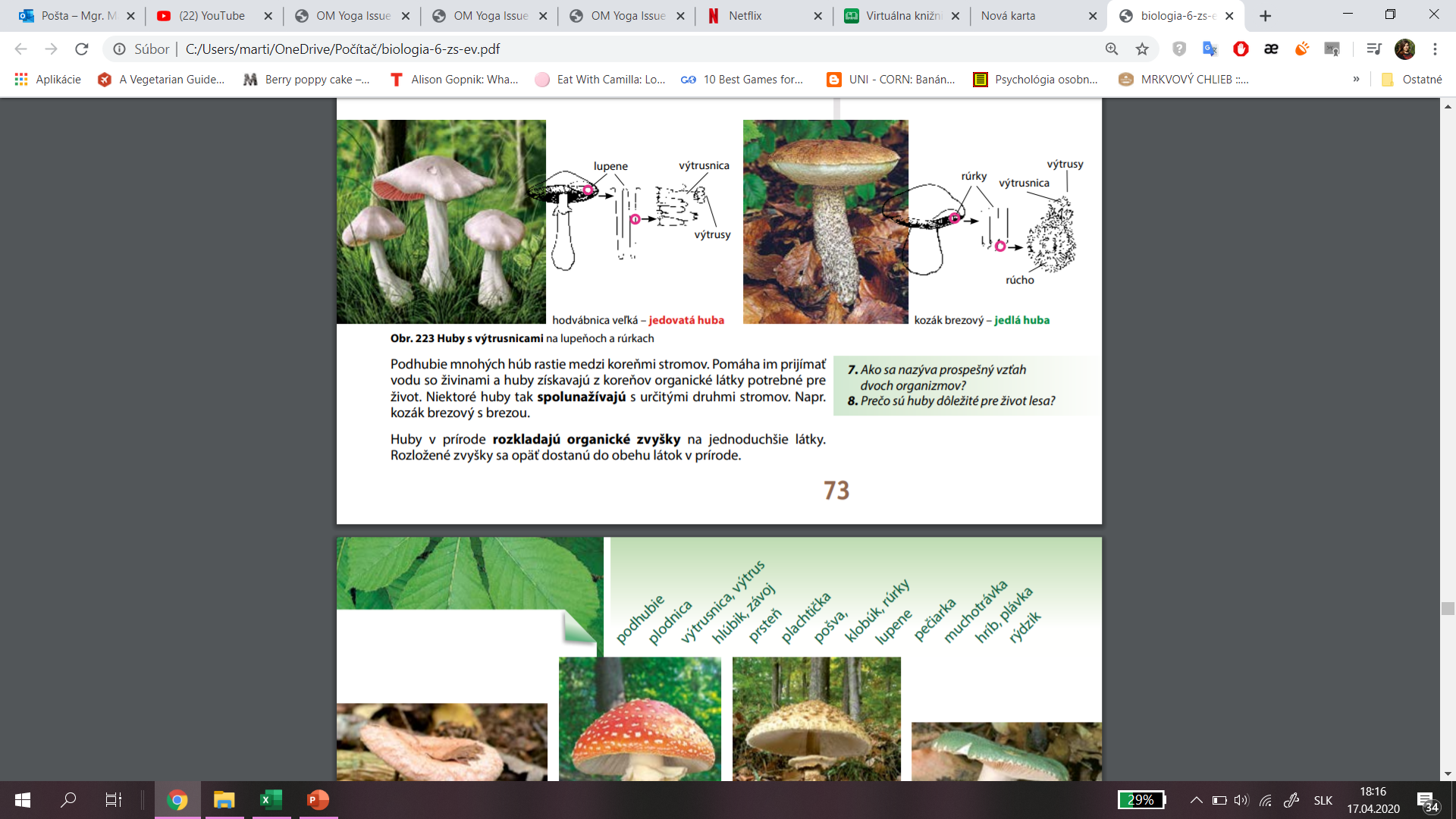 7. Symbióza – spolunažívanie 
8. Sú prirodzenými rozkladačmi odumretých látok v lese a podieľajú sa tak na kolobehu látok v prírode